Computer System Validation
Eric J. Silva
eric@ericsilva.org
01 March 2013
Agenda
Introduction
Target Audience
Background
Responsibilities & SOPs
The Validation Process
Software Development Lifecycle (SDLC)
Computer System Development SOPs
01-Mar-2013
©2013 Eric J. Silva
2
Introduction
The purpose of this presentation is to give the audience an overview of:
What is Computer System Validation (CSV)
Why is CSV needed
What processes are needed for CSV
01-Mar-2013
©2013 Eric J. Silva
3
Target Audience
Developers of computer systems applications
Users of computer systems involved in testing and validation activities
Personnel involved in computer systems procurement
All concerned managers, auditors, and regulatory personnel
Personnel involved in the maintenance of computer systems
01-Mar-2013
©2013 Eric J. Silva
4
Background
In 1987 the FDA published a document entitled ‘FDA Guidelines on General Principles of Process Validation’
It states the following:
Process validation is establishing documented evidence which provides a high degree of assurance that a specific process will consistently produce a product meeting its predetermined specifications and quality attributes.
This definition indicates that validation can apply to any process including process managed / controlled by computer systems.
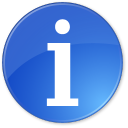 01-Mar-2013
©2013 Eric J. Silva
5
What is Computer System Validation
The purpose of the validation process is to provide a high degree of assurance that a specific process (or in this case computer system) will consistently produce a product (control information or data) which meets predetermined specifications and quality attributes.
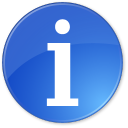 01-Mar-2013
©2013 Eric J. Silva
6
Why is Validation Needed
FDA regulations mandate the need to perform Computer System Validation and these regulations have the impact of law.

Failing an FDA audit can result in FDA inspectional observations (“483s”) and warning letters. 

Failure to take corrective action in a timely manner can result in shutting down manufacturing facilities, consent decrees, and stiff financial penalties. 

The ultimate result could be loss of jobs, indictment of responsible parties (usually the officers of a company), and companies suffering economic instabilities resulting in downsizing and possibly eventual bankruptcy.
As a contracted resource of software and services to pharmaceutical and other life sciences companies, we are responsible for ensuring that our software products are compliant with federal regulations.
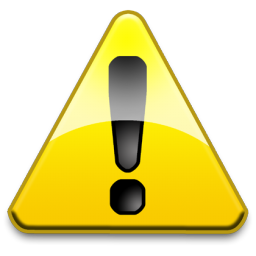 01-Mar-2013
©2013 Eric J. Silva
7
Why is Validation Needed
Reduces risk and legal liability

Having the evidence that computer systems are correct for their purpose and operating properly represents a good business practice

Software is constantly evolving to keep up with the increasingly complex needs of the people that use it; therefore validation is an ongoing necessity
01-Mar-2013
©2013 Eric J. Silva
8
Validation
Validation is applied to many aspects of the healthcare and other regulated industries and businesses.

Examples include:
Services
Equipment
Computer Systems
Processes

In each case, the objective of validation is to produce documented evidence, which provides a high degree of assurance that all parts of the facility will consistently work correctly when brought into use.

Computer systems validation includes validation of both new and existing computer systems.
Validation requires documented evidence. If the validation process is not documented then it cannot be proved to have occurred.
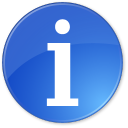 01-Mar-2013
©2013 Eric J. Silva
9
Responsibilities
Computer system validation must be supported at different levels within the organization through policies, standards and documentation

Corporate/Business Unit
Site/Department Personnel
Quality Assurance and Regulatory Units
Corporate Management
IT Departments
Smaller companies can be considered a single Corporate/ Business Unit, but can also have different policies based on Site [geographical] differences (e.g., USA, UK, India)
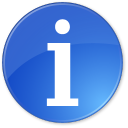 01-Mar-2013
©2013 Eric J. Silva
10
Responsibilities & SOPs
Each corporate [business] unit is responsible for establishing a policy on computer systems validation requirements.

Site or departments are responsible for:
Computer system validation Standard Operating Procedures (SOPs)
System inventory and assessment
System specific validation protocols
System specific validation documentation

SOPs must:
Comply with the Computer Systems Validation Policy and any Business Unit policies that may apply
Be approved by the appropriate management for that site or department
01-Mar-2013
©2013 Eric J. Silva
11
System and Inventory Assessment
Site or departmental management is responsible for compiling and maintaining details about their computer systems.
This information includes identifying the systems that are being used and for what purposes those systems are being used.

The system inventory and assessment information is used to determine which systems need to be validated.
01-Mar-2013
©2013 Eric J. Silva
12
System Specific Validation Protocols
Validation protocols are documents associated with each system identified as requiring validation.  

The protocol describes the scope, procedure to be followed, responsibilities and acceptance criteria for the validation.

Validation protocols should comply with the SOPs.
01-Mar-2013
©2013 Eric J. Silva
13
Validation Documentation
Documentation that verifies each validation activity must be generated and stored with the validation protocol in the appropriate archive.

Validation documentation may include:
test data
summary reports
procedures
certification forms produced during the validation process
01-Mar-2013
©2013 Eric J. Silva
14
Pre-Validation Process
Before you can validate a system, you need to identify the systems that require validation.

Determining if a system requires validation involves analysis of the following areas:
21 CFR Part 11 – electronic records and signatures
Manufacturing processes
Product [drug material] release or stability information
Regulatory information
Support GxP activities

All users must be trained on current SOPs related to computer system development and validation.
01-Mar-2013
©2013 Eric J. Silva
15
System Owners
All hardware and system/application should have a designated owner.

Hardware Owner
Responsible for identifying all software residing on the hardware – both system and application software
Maintaining the inventory whenever changes are made
Managing the change control process for the system software and hardware
Working with the system/application owners to determine the impact of the change to the system/application

System/Application Owner
Defining the system (hardware and application)
Completing the system assessment
Ensuring that information pertaining to their specific system is correct and complete
Updating the system assessment whenever changes are made to the system
Managing the change control process for the system/application
01-Mar-2013
©2013 Eric J. Silva
16
Validation Master Plan
The validation of all computer systems will be documented in a Validation Master Plan (VMP)

The Validation Master Plan will include:
Identifying components requiring validation
Prioritizing and justifying the validations to be performed
All activities and assigned responsibilities
Establishing site specific procedures to support validation
01-Mar-2013
©2013 Eric J. Silva
17
Types of Validation
Prospective validation – the validation of a new system as it is developed

Retrospective validation – the validation of an existing system
01-Mar-2013
©2013 Eric J. Silva
18
The Validation Process
Consists of five specific processes
Validation Master Plan (VMP)
Project Plan
Installation Qualification (IQ)
Operational Qualification (OQ)
Performance or Process Qualification (PQ)
01-Mar-2013
©2013 Eric J. Silva
19
Specification and Qualification Relationships
User Requirement Specification
PQ
Verifies
Functional Specification
OQ
Verifies
Design Specification
IQ
Verifies
System Build
01-Mar-2013
©2013 Eric J. Silva
20
The Validation Process Steps
Establish Team(s)
These are the teams that will be responsible for the validation process

Determine Validation Activities
Validation activities are the exact details or activities that will be required for each of the steps in the validation process
The output from this activity will be the Validation Plan

Write the Validation Protocol
Describes the procedure and the steps within the procedure that will be followed in order to validate the system
The Validation Protocol must also provide a high level description of the overall philosophy, intention and approach

Specify the System Development Details
Must have a good methodology in order to develop a system (SDLC)
Must have a formal quality management system for the development, supply and maintenance of the system

Perform Qualification Activities
Design, IQ, OQ, PQ
01-Mar-2013
©2013 Eric J. Silva
21
The Validation Process Steps
Develop/Review Controls and Procedures
SOPs (Standard Operating Procedures)
Training procedures and Training records

Certify the System
This step is where you certify that the validation deliverables have met the acceptance criteria that were described in the Validation Protocol
When you certify the system you should prepare a Validation Report
The validation report should outline the details of the validation process

Review Periodically
The system should be reviewed periodically to provide additional assurance of validation
There should be documentation outlining the details of how the review is to be done and what the review should cover
The end result of a review should be a summary of the review and a recommendation as to what to do next
01-Mar-2013
©2013 Eric J. Silva
22
Software Development Lifecycle
01-Mar-2013
©2013 Eric J. Silva
23
Typical SDLC SOPs
01-Mar-2013
©2013 Eric J. Silva
24
Resources and References
Computer System Validation (FDA)

21 CFR Part 11

FDA Guidance for Industry – Computer Systems Used in Clinical Trials

Computer System Validation – It’s More Than Just Testing
01-Mar-2013
©2013 Eric J. Silva
25